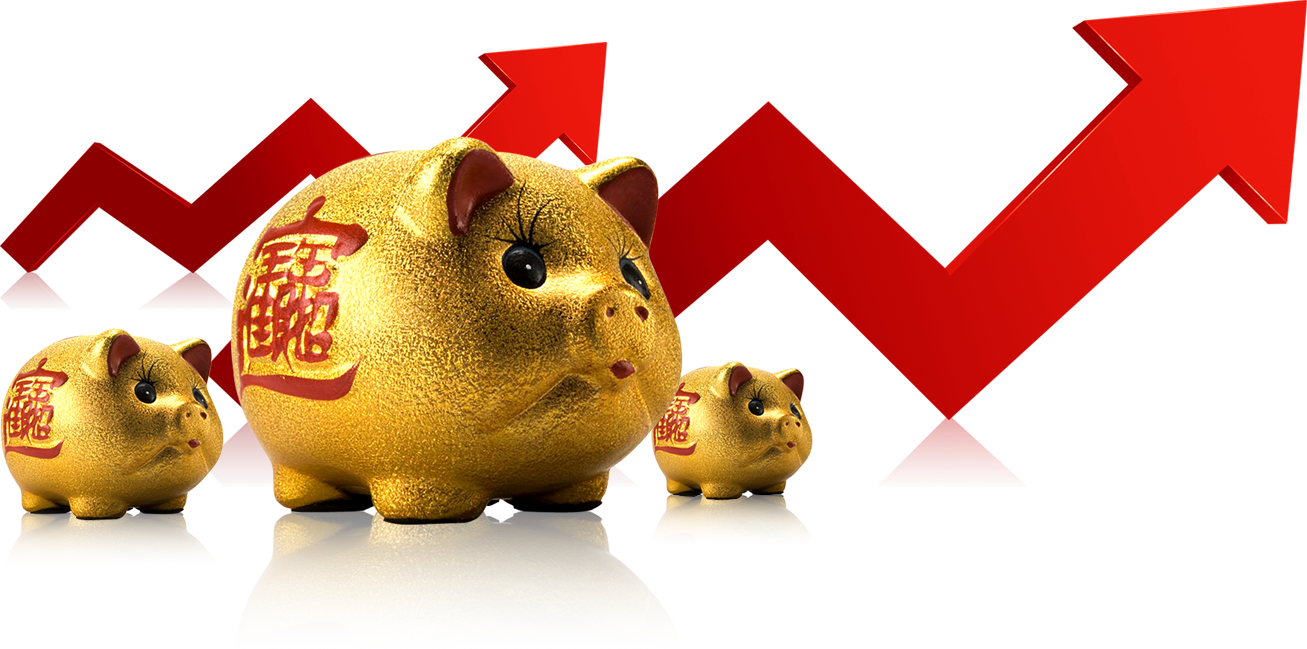 本模板有完整的内容框架，适用于个人、家庭理财规划和各种理财用途
个人/家庭理财规划
汇报人：PPT汇
某某家庭
前   言
凡事预则立，不预则废。制定一个完美的理财计划能够让你更轻松地走向成功。不要借口计划没有变化快，而不制定计划，要知道。如果没有计划，永远不会有变化。制定完美的计划，从来都是成功的开始
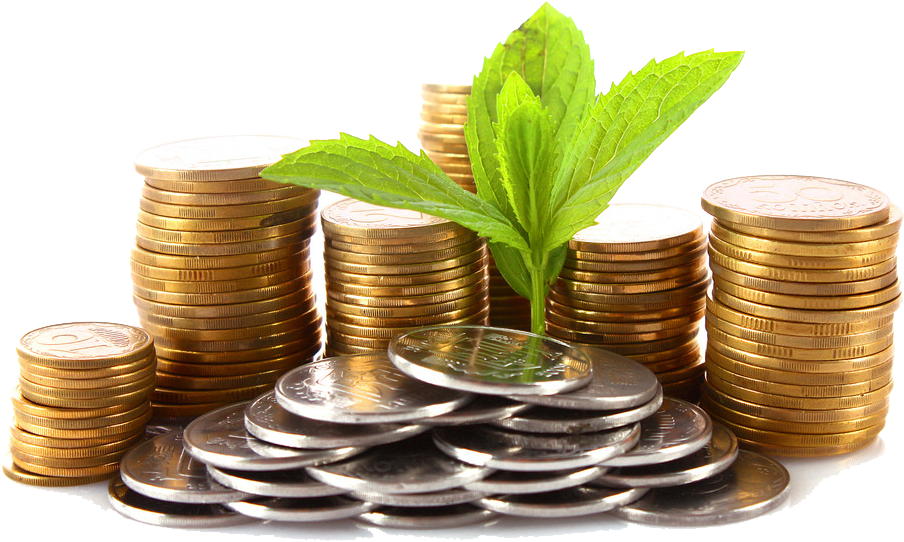 随着经济的深入发展和人民生活水平的不断提高，投资理财已逐步成为影响和决定人们生活的重要方面，各式媒体也以其特有的方式向人们介绍各种理财手段，方法多多，但适合自己的才是最好的。但无论是什么方法，理财意识的培养和基本观念的认知都是极其重要的。
基本财务状况
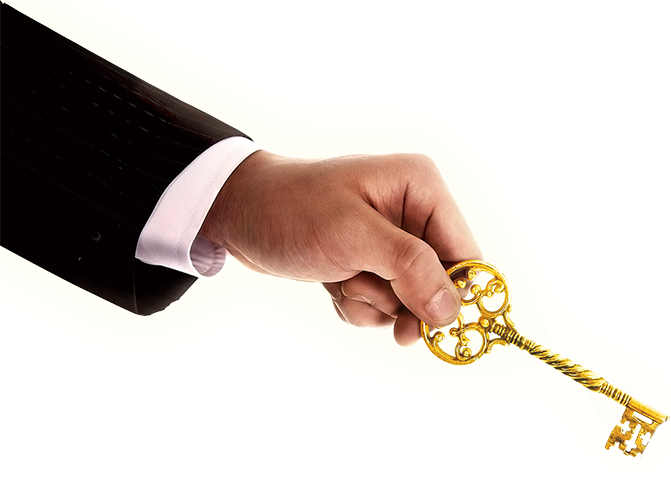 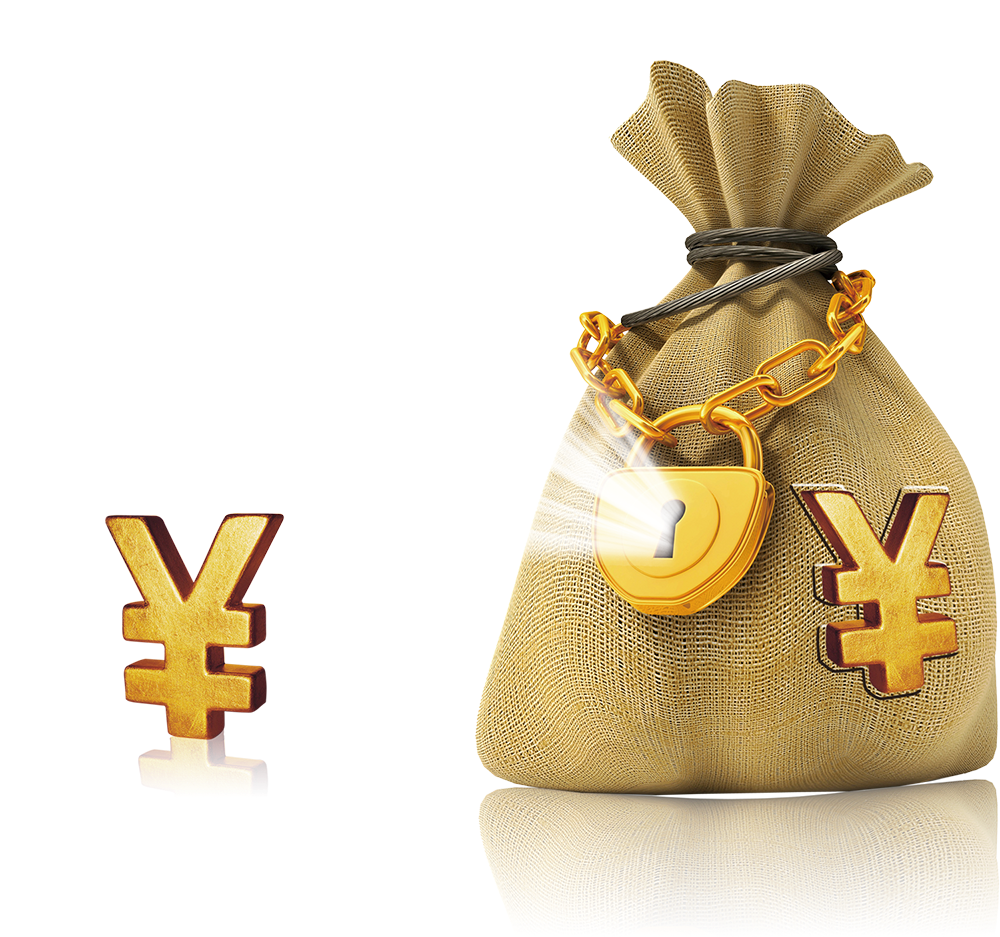 理财目标
理财规划
理财观念
理财规划结论
Part 1
基本财务状况
个人基本情况
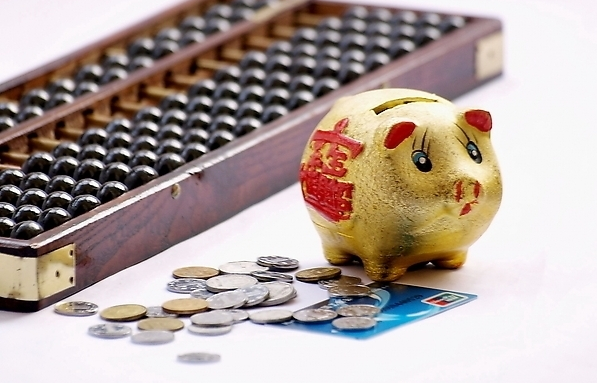 经济不独立
勤俭节约
学习
理财
目前大学生很多都谈不上经济独立，也没有稳定的收入来源。主要的资金需求就是满足自己的生活需要。从这个角度来讲大学生遵循的理财原则应为勤俭节约稳健理财。然而，大学期间是学习投资理财的黄金时间，也是大学生形成正确消费观念和习惯的重要阶段，制定一个完美的理财计划能够让我们更轻松地走向成功。
你不理财，财不理你。虽说在校大学生的主要目的不是挣钱理财，但是通过在校期间培养一个良好的理财习惯，对于大学生以后来说未必不是一件好事。何况，现在已经有不少大学生在校期间已经小有所成，成了小小富翁，这都得益于良好的理财习惯。
收支表（学生版）
月度收支表
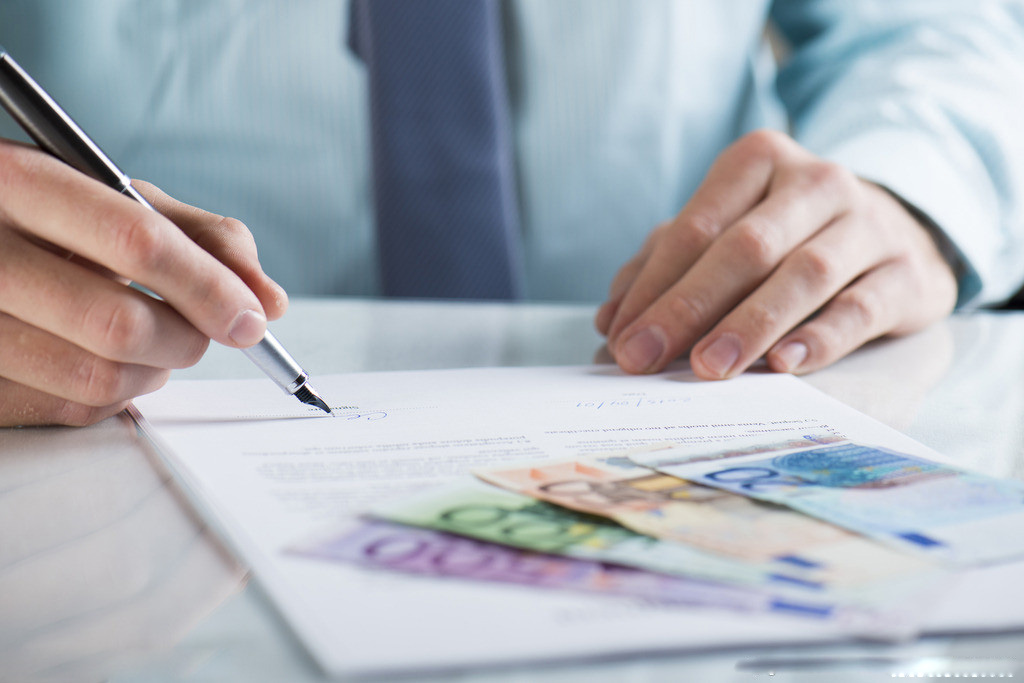 年度收支表
收支表（家庭版）
于先生在事业单位，比较稳定，于太太在企业，企业的效益会影响家庭收入，好在两人的工作单位都为其缴纳社会保险。此外，于先生夫妇就没有其他人寿或医疗保障了，对于人到中年的夫妇二人显然保障很不全面，有个万一，小孩以后的生活就没有任何保障了，所以需要在保险方面做些合理安排。
资产负债表
资产负债表
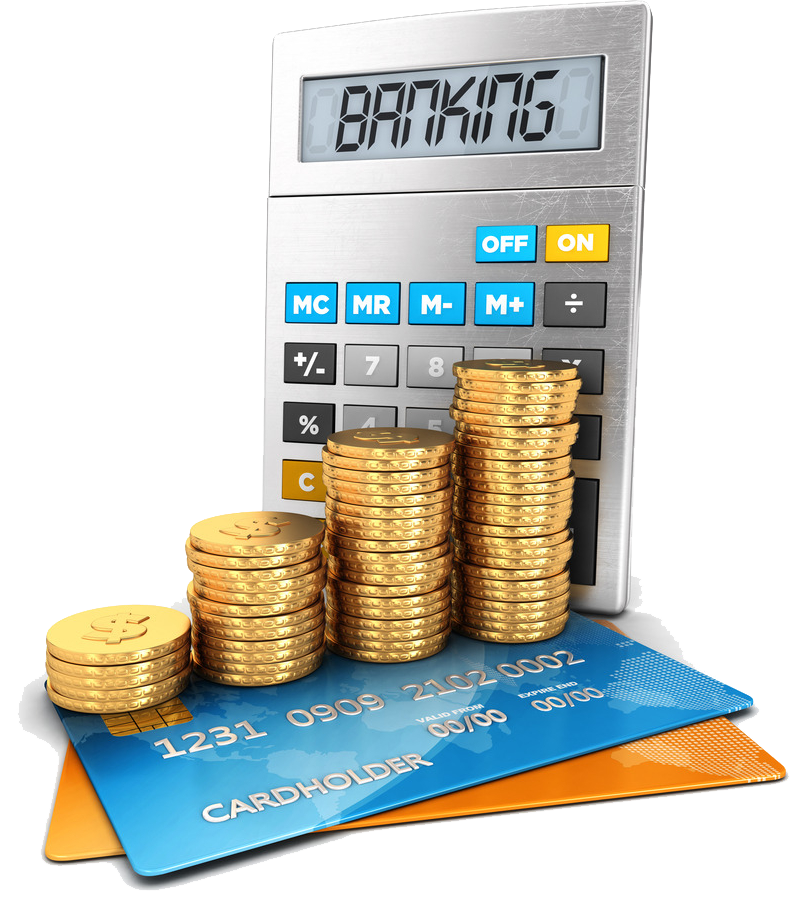 收支储蓄表
Part 2
理财目标
理财目标优先顺序
成长型家庭的理财目标较多，我们的建议是您实现理财目标的顺序要先短期后长期，先重要后次要，把家庭理财目标的优先顺序安排为：
养老金准备
换房
提高生活品质
子女教育金
增加家庭保障
理财目标（家庭版）
为家庭准备应急备用金，以便满足意外支出的需要。
1
安排孩子教育，积累教育基金。
2
5
调整家庭投资资产的配置，优化投资组合。从而使投资资产的风险和收益与家庭的生命周期相适应。
建立家庭保险规划，为了规避意外伤害带来的损失，购买了一些意外伤害保险是十分必要的。
3
4
提前制定养老规划，合理安排消费支出，增加医疗和旅游的支出以保证退休后的生活质量和消费水平达到满意的水平。
理财目标（学生版）
A
B
C
丰富学习生活
积攒创业资金
提高理财能力
通过理财规划，将有限的生活费安排到合适之处，满足正常的学习生活需要。
通过再财规划，能积攒一笔小小的创业资金。
通过理财规划，提升自己的理财意识和理财能力，为将来的社会生活做准备。
Part 3
理财规划
理财规划（学生版）
1
准备一个私人账本，把每天的花销全部记录上去
2
办一张银行卡，定期存取款项
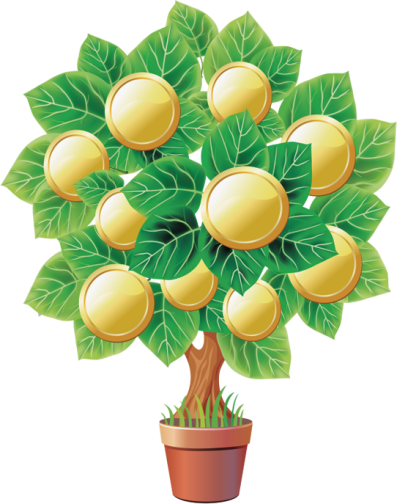 3
制定一个每月消费计划，将钱分别存在两张或三张卡上，一个月只用两张卡的钱，然后就可以节省出一张卡的钱。
4
把自己每个月的生活费分成3份，一份用做伙食费（500元），一份用做活动经费（200元），还有一份可以用做应急经费( 100元)，剩下的可以适时分配或存入银行，一部分作定向投资。
5
实现理财计划最重要的一点就是要懂得如何开源节流，尽量减少下饭店，吃快餐的次数。其次，还要随时对自己的资金7如指掌，确立理财目标。
每月做一个理财计划，列出哪些是应该买的，哪些是不必要花费的，哪些是可买可不买的，以及哪些是一定要买的但是目前暂时可以不要的，然后记录每一次的开销，使你的支出有清楚的了解，知道在何处删减，为什么要删减，以及删减那些，月未看看哪些是必不可少的开支，哪些是可有可无的开支，哪些是不该有的开支，是否和计划相符，如超出计划，下月就要对不该有的开支和其他的要适当调整自己的消费行为。
6
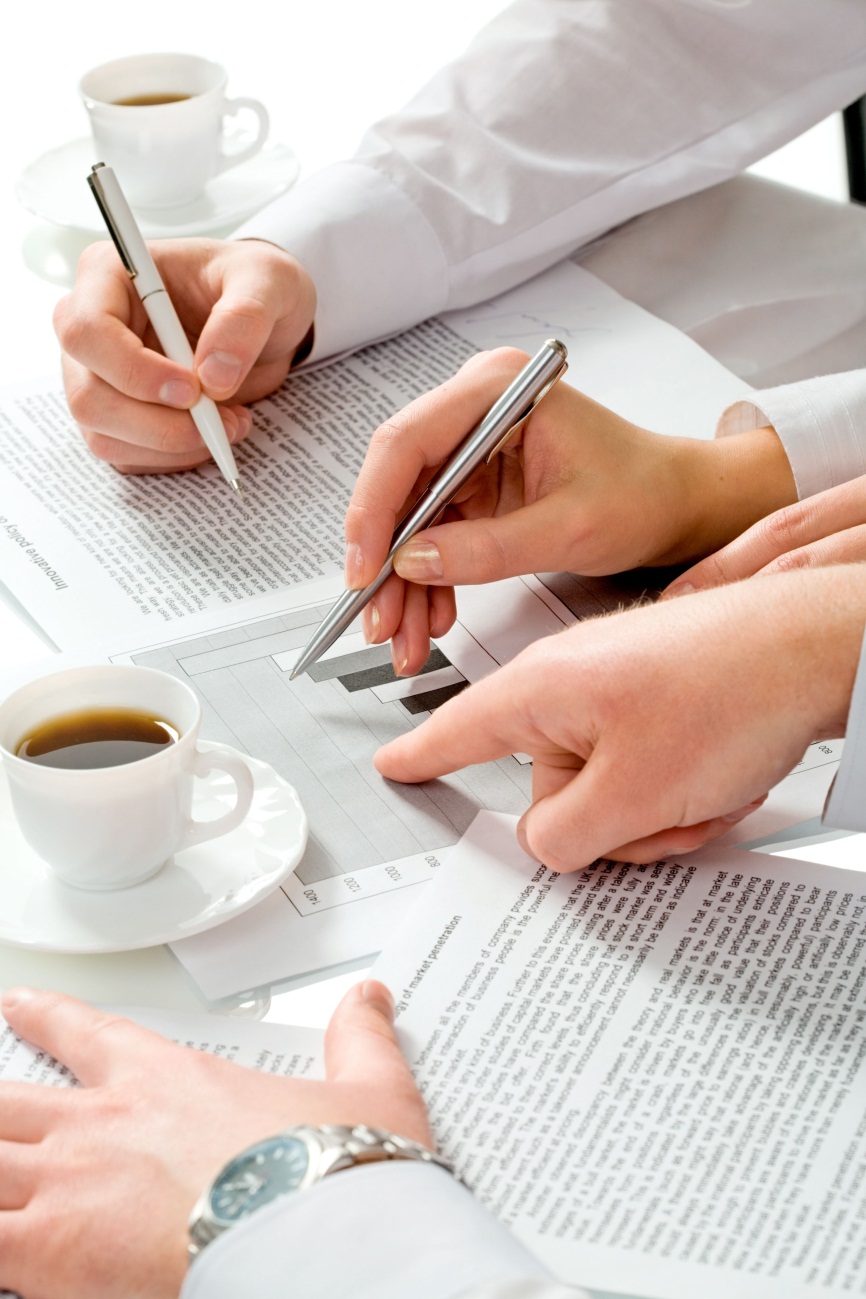 在做到以上几点以后，如果本月有余额可以自动流入下个月的生活费，相应的你就可以多存一点钱转入下个月，行成一个良性循环的话，你慢慢会发现自己多了一笔小小的创业基金并提高了自己对财富的控制与管理能力。更重要是在今后的生活中你可以更加有效地拥有、使用和保护财富资源，可以更加自由地安排未来的开支，实现个人经济目标。
7
请输入您的标题
积累每年的家庭盈余，进行积极稳健的分散投资，为实现其他理财目标储备资金
1
2
提高现有生活质量，每年准备旅游基金。
建立子女教育创业基金，为子女之后的教育奠定经济基础。
6
3
逐步建立养老体系。
5
4
增加定期寿险，意外险和住院医疗险的投保，给家庭一个保障。
在储备教育金、旅游基金等理财目标后，可考虑换购新房，提高生活质量
Part 4
理财观念
开源节流
开源
节流
通过勤工俭学、网络兼职、投资等多种渠道来增加收入。
珍惜父母的生活费，不盲目讲排场、讲档次、攀比消费。要考虑购买的物品是否符合自己的承受能力。
谨慎投资
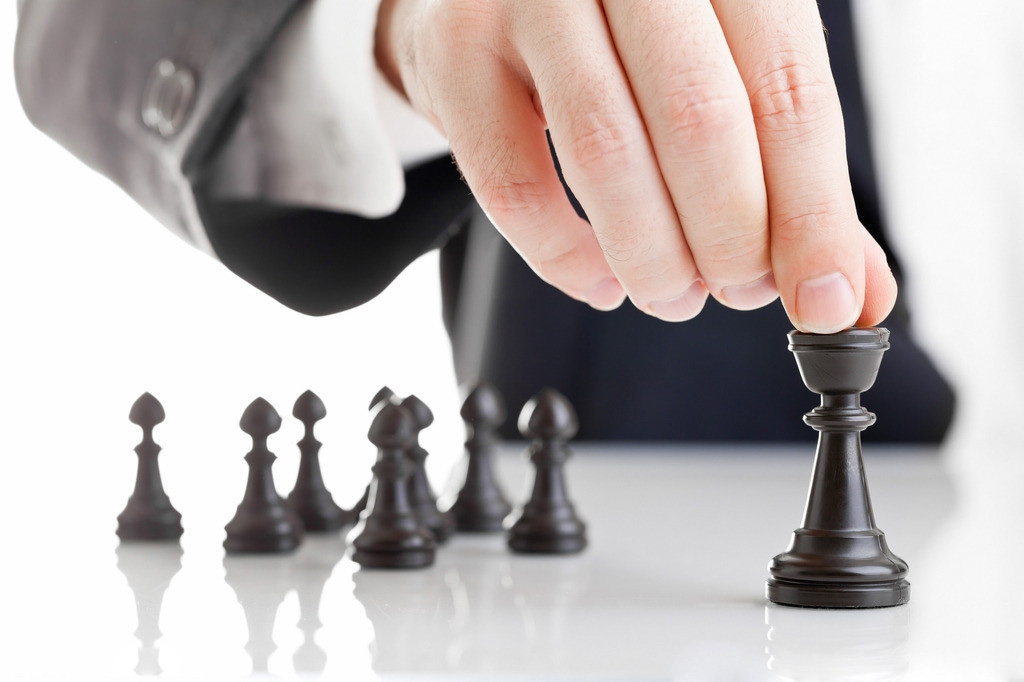 有大学生认为，理财就是要投资生财。其实这是一个误区。如今，大学生炒股不是新鲜事儿，但还是要正确看待。作为尚没有稳定收入来源的大学生，在面对投资股市等风险类理财产品的时候，别单纯把它看作是“生财之道”，而应该更注重此行为对未来了解投资市场，积累投资经验的作用。
1
大学生投资切莫无顾忌的投入，可用一小部分资金投石问路。同时还要注意金融知识的学习，多为自己武装一些知识，认识更多的理财工具，从基础入手，并要做好思想准备，考虑好自己的经济和心理承受能力，长期的刻苦钻研。更需要强调的是别过度沉迷于投资，而耽误了正常的学习。
2
注重积累
通过各种理财实践，对学习的知识进行强化，升华。
实践
学习商学、经济学等理论知识，武装自己的头脑
学习
能力来自于学习和实践经验的积累，常听人以“天生不擅理财”等借口规避与每个人生活休戚相关的理财问题能力都非天生俱有，耐心学习与实际经验才是重点。理财能力也是一样，也许具有数字观念或本身学习商学、经济等学科者较能触类旁通，也较有“理财意识”，但基于金钱问题乃是人生如影随形的事，尤其现代经济日益发达，每个人都无法避免于个人理财责任之外。
Part 5
理财规划结论
理财规划的意义
合理安排资金，有效拥有保护财富资源
学习理论知识
培养理财能力
提高理财水平，养成理财习惯
参加理财实践
理财规划结论
在理财规划的制定中，我更加深刻地了解到金钱的意义和树立正确金钱观念的重要性和必要性，使我自己在今后的生活中能合理自王地安排开支，有效地拥有、使用并保护自己的财富资源。
1
正确的理财观念不仅会让你对金钱的支配有度，而且还可以锻炼理财能力。大学阶段是理财的起步阶段，也是学习理财的黄金期，有正确的理财观念做指导，掌握必需的理财尝试，养成良好的理财习惯，将受益终生。
3
理财结论
通过以上针对我做的理财规划可以看出，有计划会安排，我们经济有保障，才能正常地生活工作，这是我们幸福的一个重要保障。选择做一个好的理财规划是绝对正确的。通过，对我们自身情况的具体分析，我认为所做的这个专门针对我们的理财规划方案是可行的。
5
时间地点
参与对象
活动时间
心协成员，清溪石社团全体成员
2016年1月8日下午2:30
组织者
活动地点
某某某某学院某某学会
逸夫楼二楼大学生活动室
活动流程
1
活动筹备工作
2
中期：活动举行，主持人主挂游戏节目和知识问答。
开场舞：最炫小苹果
互动环节：双人靠背运气球，歌词接龙，心有灵犀。
个人节目：快板（2人）、月光小夜曲、《白搭》等
知识竞赛：关于某某问题的知识竞赛。
二班好声音：李某某等三人
脱口秀《爱在心中》
3
后期：干部做好散会秩序
现场服务
会场布置
背景、设备（音响、LED）调试、主席台、领导席、嘉宾休息区、嘉宾签到处、迎宾礼仪、引导员、检票员、主持人安排等。
01
嘉宾接待
主讲嘉宾、各部门领导、主赞助、特邀嘉宾等；
02
参与人员
03
引导签到、发放代表证、引导入场入座、相关提醒等
会中服务
04
现场秩序维持、课前宣传片播放等
会后服务
退场秩序维持、嘉宾答谢、合影等
05
请在这里输入您的标题
标题文本一
标题文本二
标题文本三
标题文本四
01
02
03
04
请在这里输入段落文本内容请在这里输入段落文本内容
请在这里输入段落文本内容请在这里输入段落文本内容
请在这里输入段落文本内容请在这里输入段落文本内容
请在这里输入您的标题
01
02
03
图片描述相关文字
图片描述相关文字
图片描述相关文字
这是另一种图片摆放方式，上面放图片和图片名称，下面的文字可以写图片说明或者参数。
这是另一种图片摆放方式，上面放图片和图片名称，下面的文字可以写图片说明或者参数。
请在这里输入您的标题
1、激发学生讲故事的热情，培养良好的语言表达素养；
2、培养学生对幼儿教育事业的热爱。
态度价值观
过程与方法
通过案例对比、分析总结掌握讲故事的技能技巧
知识与技能
初步培养学生运用讲故事的技巧绘声绘色地讲故事的能力。
请在这里输入您的标题
这里是标题
这里是标题
这里是标题
这里是标题
这里是标题
这里是标题
这里是标题
这里是标题
请在这里输入您的标题
左侧图片更换方法是对图片点右键->设置对象格式->填充->填充效果->图片，选择事先准备好的图片即可。
1
更换图片后动画效果会保留下来，适用于对一个问题进行多项说明时使用。
2
对图片点右键->设置对象格式->填充->填充效果->图片，选择事先准备好的图片。
3
更换图片后动画效果会保留下来，适用于对一个问题进行多项说明时使用。
4
保障措施
对图片点右键->设置对象格式->填充->填充效果->图片，选择事先准备好的图片即可。
5
请在这里输入您的标题
83%
75%
添加标题
70%
这里可以添加主要内容这里可以添加主要内容这里可以添加主要内容这里可以添加主要内容添加主要内容这里可以添加主要内容
65%
48%
43%
文本一
文本二
文本三
文本四
文本五
文本六
请在这里输入您的标题
这里输入您的文字
这里可以添加主要内容这里可以添加主要内容这里可以添加主要内容这里可以添加主要内容可以添加主要内容
这里输入您的文字
标题文字
这里可以添加主要内容这里可以添加主要内容这里可以添加主要内容这里可以添加主要内容可以添加主要内容
这里输入您的文字
请在这里输入您的标题
请在这里输入您的文字说明
自主学习法
请在这里输入您的文字说明
直观演示法
网络平台
任务驱动法
请在这里输入您的文字说明
请在这里输入您的标题
请输入您的文字请输入您的文字请输入您的文字请输入您的文字请输入您的文字
75%
预计数字
请输入您的文字对目标进行说明请输入您的文字对目标进行说明请输入您的文字对目标进行说明
请输入您的文字请输入您的文字请输入您的文字请输入您的文字请输入您的文字
34%
现有资金
请输入您的文字对实际情况进行说明
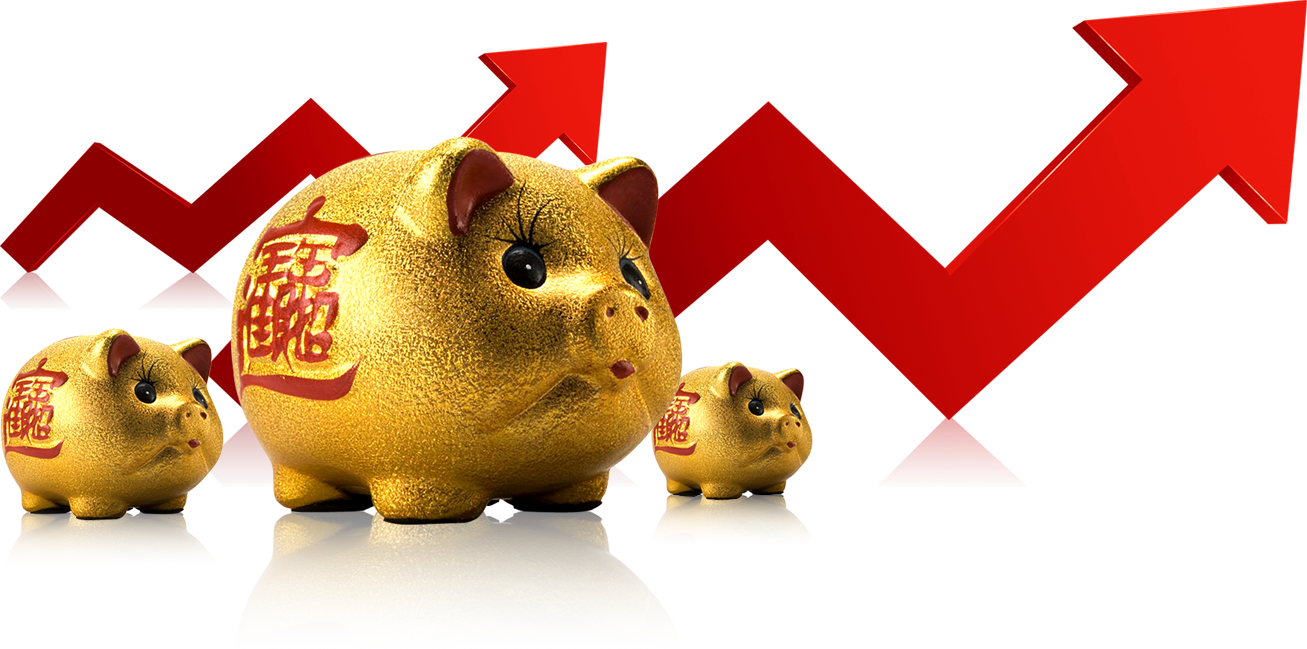 本模板有完整的内容框架，适用于个人、家庭理财规划和各种理财用途
报告完毕   感谢聆听
汇报人：PPT汇
这里可以输入学校/组织名称
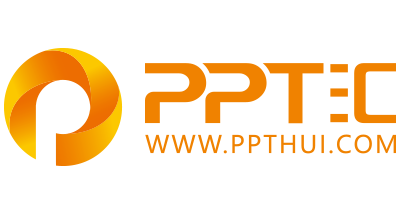 上万精品PPT模板全部免费下载
PPT汇    www.ppthui.com
PPT模板下载：www.ppthui.com/muban/            行业PPT模板：www.ppthui.com/hangye/
工作PPT模板：www.ppthui.com/gongzuo/         节日PPT模板：www.ppthui.com/jieri/
PPT背景图片： www.ppthui.com/beijing/            PPT课件模板：www.ppthui.com/kejian/
[Speaker Notes: 模板来自于 https://www.ppthui.com    【PPT汇】]
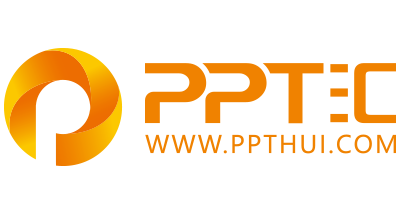 10000+套精品PPT模板全部免费下载
www.ppthui.com
PPT汇

PPT模板下载：www.ppthui.com/muban/            行业PPT模板：www.ppthui.com/hangye/
工作PPT模板：www.ppthui.com/gongzuo/         节日PPT模板：www.ppthui.com/jieri/
党政军事PPT：www.ppthui.com/dangzheng/     教育说课课件：www.ppthui.com/jiaoyu/
PPT模板：简洁模板丨商务模板丨自然风景丨时尚模板丨古典模板丨浪漫爱情丨卡通动漫丨艺术设计丨主题班会丨背景图片

行业PPT：党政军事丨科技模板丨工业机械丨医学医疗丨旅游旅行丨金融理财丨餐饮美食丨教育培训丨教学说课丨营销销售

工作PPT：工作汇报丨毕业答辩丨工作培训丨述职报告丨分析报告丨个人简历丨公司简介丨商业金融丨工作总结丨团队管理

More+
[Speaker Notes: 模板来自于 https://www.ppthui.com    【PPT汇】]